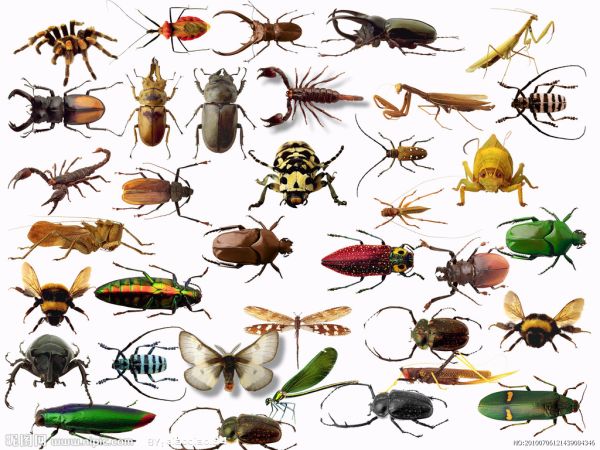 НАСЕКОМЫЕ
Презентацию составила:
Воспитатель Николаева В.В.
ГБДОУ №19 Красногвардейского
района, г.Санкт-Петербурга
БАБОЧКА
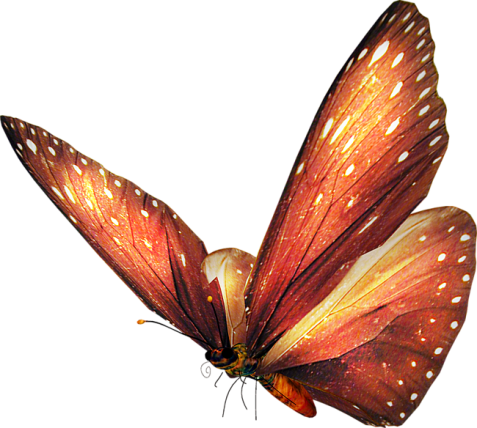 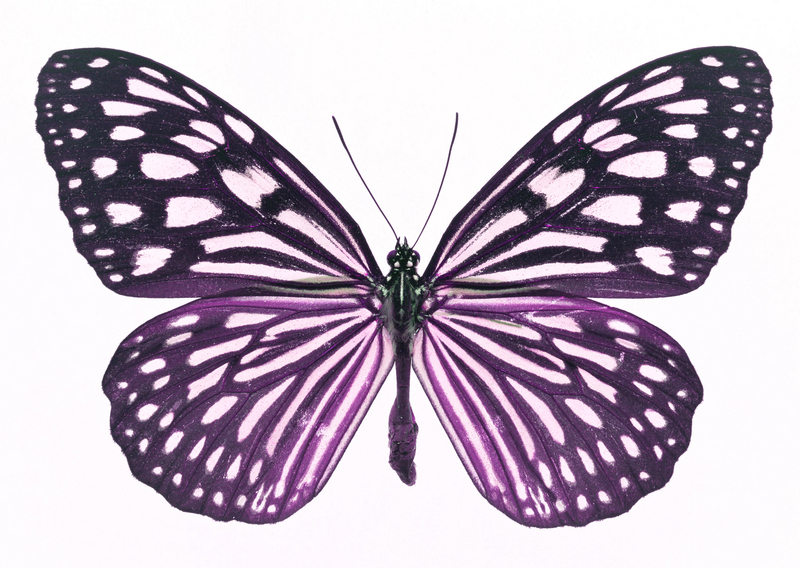 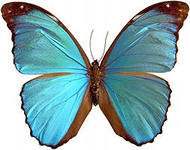 Бабочка-красавица,В ярком, цветном платьице,Покружилась, полетала,Села на цветок, устала…- Не для отдыха я села,Я нектар цветочный ела.
БОЖЬЯ КОРОВКА
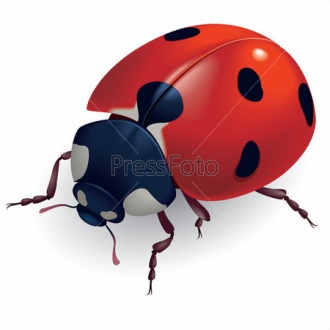 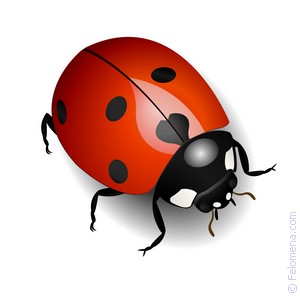 Лезет божия коровкаПо травинке очень ловко.Крылышки, как лепесточкиИ на них чернеют точки.Спинка из дали видна-Ярко-красная она.Я ее возьму в ладошку,Поболтаю с ней немножко.О погоде и о детях,А потом пора лететь ей.Крылышки расправит ловкоИ летит моя коровка!
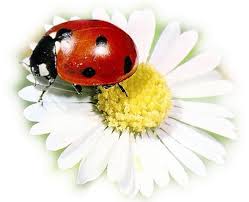 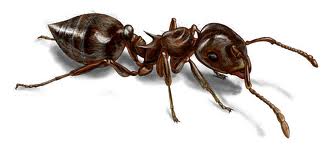 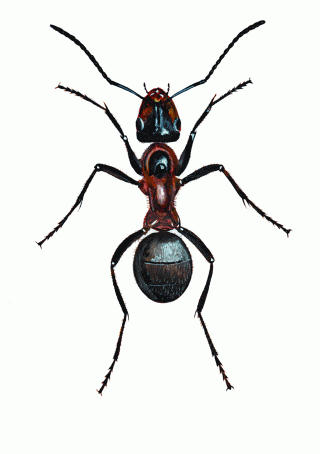 МУРАВЕЙ
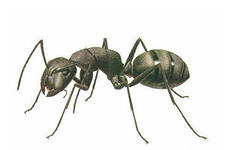 Муравей несет травинку, Положив ее на спинку,И соломинку несет,Громко песенки поёт.Он несет и хлеба крошку,И росиночки немножко.Очень жарко муравью,Я ему воды налью.-Эй, попей-ка, муравьишка!С муравьем ползет снишка.Тащит груз не по годам,И ему попить я дам.
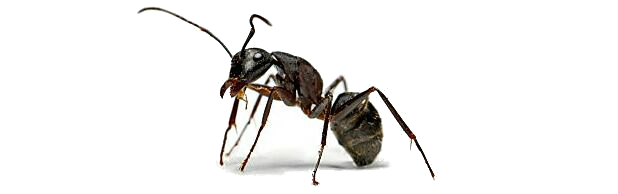 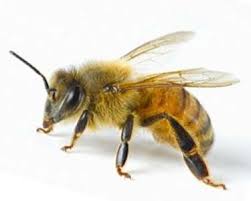 ПЧЕЛА
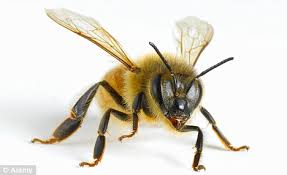 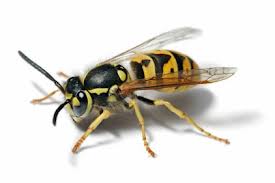 Все собрав свои дела,Жужжит и кружится пчела,Вот важно села на цветок,Она ведь знает в этом толк,Суть её земных забот-Сладкий и душистый мёд.
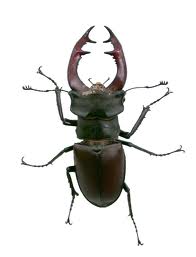 ЖУК
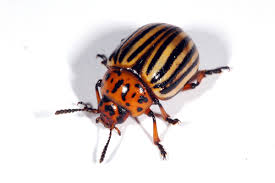 Мы не заметили жукаИ рамы зимние закрыли,А он живой, он жив пока,Жужжит в окне,Расправив крылья...И я зову на помощь маму:-Там жук живой!Раскроем раму!
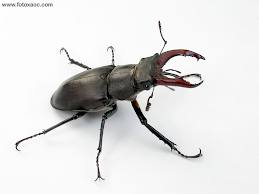 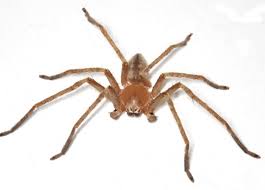 ПАУК
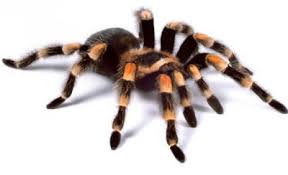 Сеть большую сплел паукУ него ведь восемь рук.У меня всего лишь две,Не сплести так ловко мне.Все мужчины-паукиС малолетства рыбаки.А их жены-паучихи-Все отменные ткачихи.Ткут и вяжут узелки,Плетут деткам гамаки."Спи малютка в гамаке,Пока папа на реке!"
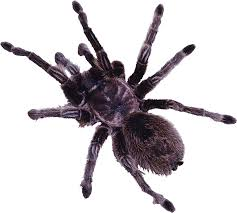 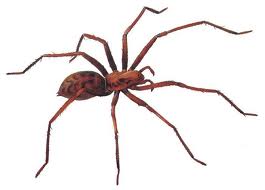 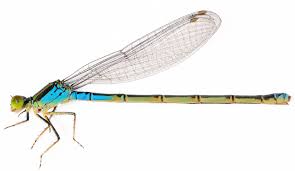 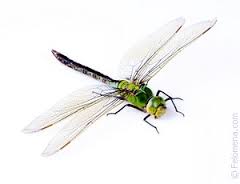 СТРЕКОЗА
Ах, какая  стрекоза!Только крылья да  глаза!В воздухе трепещетИ на солнце блещет.Над    моею   головой Попорхала миг-другойНос чуть  не задела.В    небо    улетела.Я   хотел   её    позвать:Прилетай ко мне опять!Ведь   такая  красота!Но, нужна ей высота.
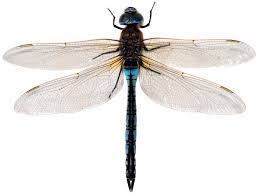 КУЗНЕЧИК
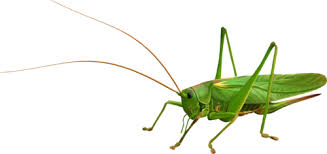 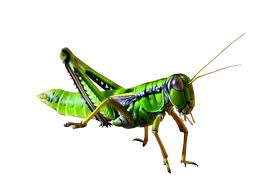 Он прыгает под небо, взлетая высоко.И крылышками машет свободно и легко.Он не простой прыгучий чудо человечек.А маленький, весёлый зелёненький кузнечик.
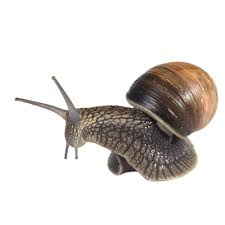 УЛИТКА
Вот с трудом ползёт улитка,Сдвинув домик на бочок.Брать с собой везде привыклаКруглый домик-рюкзачок.
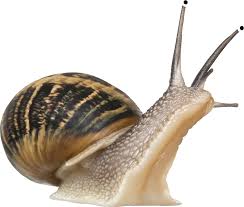 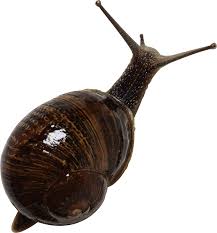